MUFFLE FURNACE
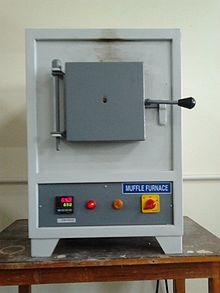 STEEL PRODUCTS ARE HEAT TREATED AFTER FORMING IN ORDER TO ESTABLISH DESIRED MECHANICAL PROPERTIES.  

 A MUFFLE OR RETORT FURNACE IS USED FOR THE HEAT TREATING PROCESS WHEN A CONTROLLED ATMOSPHERE IS NEEDED. 

 THE ATMOSPHERE MAY BE CONTROLLED TO PREVENT OXIDATION OR TO ENHANCE SURFACE HARDNESS. 
 AN INFRARED THERMOMETER IS USED TO MONITOR THE PROCESS TEMPERATURES TO ASSURE CONSISTENT PRODUCT QUALITIES AND EFFICIENT PROCESS OPERATION.
LABORATORY FURNACES ARE ALSO CALLED AS 
BENCH TYPE FRUNACES, 
ASHING FURNACES, MUFFLE FURNACES, 
CHAMBER FURNACES. 

WORKING PRINCIPLE OF  LABORATORY FURNACES IS TO HEAT THE FURNACE BY HEATING RESISTANCES WHICH WORK BY ELECTRICITY.

LABORATORY  FURNACES ( MUFFLE FURNACES – ASHING FURNACES ) ARE USED TO HEAT TESTING SPECIMENS OR SMALL PIECES UP TO HIGH TEMPERATURES SUCH AS OVER 1000C. MOST OF THE TIME, PURPOSE IS TO PERFORM HIGH TEMPERATURE TESTS.
IN THIS FURNACE THE MATERIAL TO BE HEATED DOES NOT COME IN THE CONTACT WITH THE FUEL OR FLAMES. 
A MUFFLE IS A CHAMBER MADE OF REFRACTORY MATERIAL AND IS SURROUNDED BY FLAMES AND HOT GASES ON ALL SIDES. 
THE PRODUCTS OF COMBUSTION ARE REMOVED THROUGH A DOOR PROVIDED IN THE FURNACE.
MUFFLE FURNACE IS USED FOR THE EXTRACTION OFZINC, PREPARATION OF RED LEAD, PB3O4 AND FOR TESTING THE PURITY OF PRECIOUS METALS LIKE SILVER AND GOLD.

 IN AN ELECTRIC MUFFLE FURNACE THE CHAMBER IS SURROUNDED BY RESISTANCE COILS.
MUFFLE FURNACE IS ONE OF IMPORTANT LABORATORY EQUIPMENT WHICH IS WIDELY USED IN VARIOUS INDUSTRIES.  

THERE ARE NUMBER OF APPLICATIONS IN WHICH A MUFFLE FURNACE IS USED.
E.G.
FOR DRYING ENAMEL COATS, 
HEATING CERAMIC PRODUCTS,
 GLASS WORKING ETC
MUFFLE FURNACE IS GENERALLY MADE OF CERAMIC FIBER WOOL INSULATION AND COMES IN DIFFERENT CONFIGURATIONS SUCH AS 
BOX FURNACE, 
BENCH-TOP FURNACE, 
PORTABLE, 
INDUSTRIAL OVENS AND MORE.
FURTHERMORE A MUFFLE FURNACE CAN BE CHOSEN AS PER FUEL TYPE FOR EXAMPLE THERE ARE VARIOUS MUFFLE FURNACES WHICH CAN BE RUN BY GAS AND ELECTRICITY.
LET’S TAKE A TOUR OF ONE MUFFLE FURNACE WHICH IS MANUFACTURED BY BIONICS SCIENTIFIC. 
BIONICS SCIENTIFIC IS A LEADING MUFFLE FURNACE MANUFACTURER IN INDIA AND OFFERS MUFFLE FURNACE FOR 

  LABORATORIES, 
  SCIENTIFIC LABS, AND UNIVERSITIES  
      AND FOR VARIOUS INDUSTRIES.
BIONICS SCIENTIFIC. MUFFLE FURNACE
TEMP. LIMIT 1800  0C
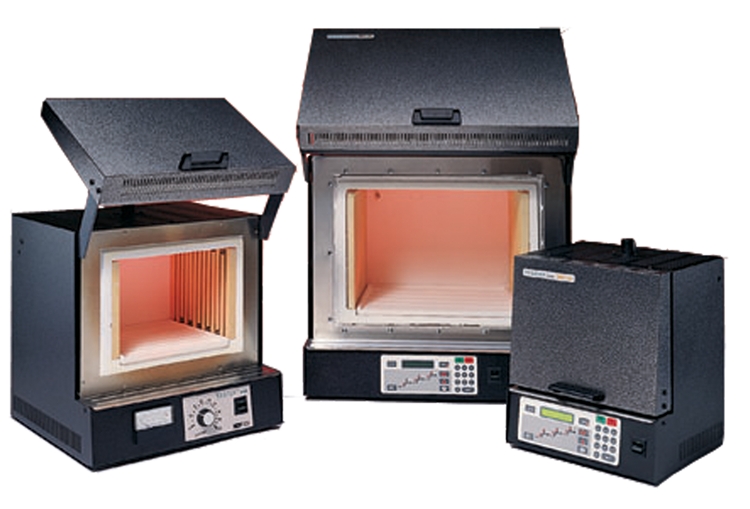 LID
HEAT CHAMBER
HEATING COIL
TEMP.SETTING KNOB
CONTROL PANEL
THE OUTER CASE OR CABINET OF THIS MUFFLE FURNACE IS MADE OF THICK PCRC (paints and coatings resourse centre) SHEET WITH THICK PERFORATED SHEET ON THE BOTTOM. 

THE CASE IS PAINTED WITH STOVE ENAMLE THAT KEEPS THE UNIT RUST FREE.
FOR HEATING ELEMENTS CLASS A-1 HEATING WIRES ARE USED IN COIL FORM AND EMBEDDED IN HIGH GRADE REFRACTORY CEMENT AND BACKED BY HIGH TEMPERATURE CERWOOL INSULATION. THIS HELPS IN KEEPING THE UNIT SAFE FROM LOSS OF ENERGY AND ALSO ENSURES UNIFORM DISTRIBUTION OF HEAT.
THE DOOR COMES WITH STRONG LID WHICH CAN BE USED TO OPEN AND CLOSE THE UNIT AT ANY TEMPERATURE. 
    THE TEMPERATURE CONTROL UNIT COMPRISES OF REGULATOR CONTROL IN FRONT OF THE UNIT WITH PILOT LAMPS. THE UNIT IS SUPPLIED WITH STRONG MAIN LEAD, THERMAL FUSE.

 THE UNIT IS RUN ON 220 VOLTS AC.
MUFFLE FURNACE APPLICATION
 TO ANALYSIS 
 THE VOLATILE, ASH, MOISTURE, ASH FUSION AND ELEMENTS IN COAL AND COKE.  
 TO SINTERING, MELTING METAL, CERAMIC, SILVER, GOLD AND OTHER MATERIALS. 
 FUSING GLASS, CREATING ENAMEL COATINGS, CERAMICS AND SOLDERING AND BRAZING ARTICLES.  BAKE POTTERY AND PORCELAIN POTS, PLATES AND OTHER ARTICLES.
Main Specification of  Muffle Furnace
AN AUTOMATIC OIL MUFFLE FURNACE
OIL VAPORISE WHEN VALVE B IS OPEN
MUFFLE D
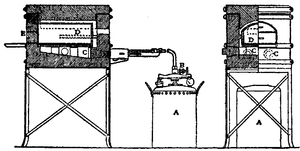 PETROLIUM CONTAINED IN TANK A
UNDER PRESSURE
AN AUTOMATIC OIL MUFFLE FURNACE, CIRCA 1910. PETROLEUM IS CONTAINED IN TANK A, AND IS KEPT UNDER PRESSURE BY PUMPING AT INTERVALS WITH THE WOODEN HANDLE, SO THAT WHEN THE VALVE B IS OPENED, THE OIL IS VAPORIZED BY PASSING THROUGH A HEATING COIL AT THE FURNACE ENTRANCE, AND WHEN IGNITED BURNS FIERCELY AS A GAS FLAME.
THIS PASSES INTO THE FURNACE THROUGH THE TWO HOLES, C, C, AND PLAYS UNDER AND UP AROUND THE MUFFLE D, STANDING ON A FIRECLAY SLAB. THE DOORWAY IS CLOSED BY TWO FIRECLAY BLOCKS AT E.
THANKS !!!